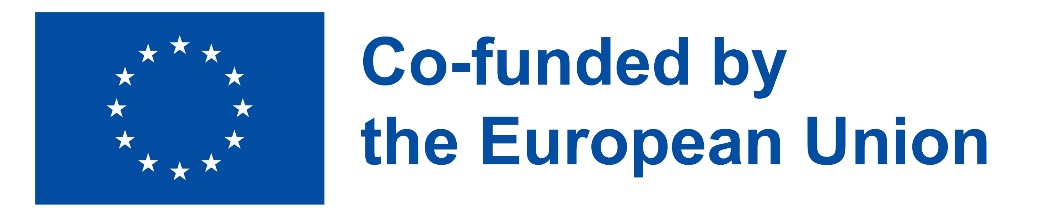 Power of Creativity: strengthening the supporting role the adult educators working with disabled Nr. 2021-1-LT01-KA220-ADU-00003512
2022-03-14
Online meeting
Project implementation period
Start: 2022-03-01

Finish 2023-12-31
Project aim
This partnership was created with goal to support adult trainers with new digital, interactive and creative teaching methods in work with disabled, also will help increase disabled adult social inclusion, prepare them for a digitalized society. 
The objectives of the project are: 
*to share good practices among project partners in creative disabled training 
*to increase professional development of adult trainers 
*to create Manual for adult trainers on Creativity&Art therapy for disabled 
*to create Guide for teachers to Engagement with Disabled People 
*to develop and reinforce network of organizations in the field of expressive Creativity&Art therapy for disabled
Target groups
The first target group of the project consists of staff members of partners' organisations and educators who work with disabled adult. 
The second target group - adult trainees with dissabilities
Results
During project implementation, partners will share their experience and good practices and will create 2 results: 
"Manual for adult trainers on Creativity&Art therapy for disabled" 
"Guide for teachers to Engagement with Disabled People".
Short staff training
The short-term staff Training for adult trainers (LTT) in creativity&arts will be organized in Latvia. Goal of this LTT - to test project results, to share trainers knowledge, teaching methods, tools and their experiences. 
LTT introduce the participants the training materials created during the project and will provide specific work methods and teaching techniques for the project target groups, according to the developed project results. 
The training will last for 3 days, plus 2 days travelling, will include 2 participants from each partner organization, 12 participants in total. 
It will take place in Riga, lead by VILORI and associated partner Creative Initiatives center RIC. 
The event is planned for June 2023, when Manual and Guide for teachers to Engagement with Disabled People will be ready, following to be improved with LTT participants` observations.
Meetings
Kick off – Klaipeda, doodle
Midterm meeting – Italy, November 2022
Last meeting – Norway

Dates?
Multiplier events
2023 October – December
In each country
20 participants + 30 online
To do before kick off:
Sign contracts and bring originals to Lithuania (2 copies)
Orders about Project work group, signed by legal representatives
Dissemination plan – Spain
Project logo – Spain
Project Facebook page – Spain
Quality, monitoring and evaluation plan – Norway
Risk management plan – Norway
Project management
All documents are in Google Drive:
https://drive.google.com/drive/folders/1askwnG6-qwWXjs9yT2jrF68IAaDeP0uY